Starter

Match up the trios of equivalent fractions, decimals and percentages.
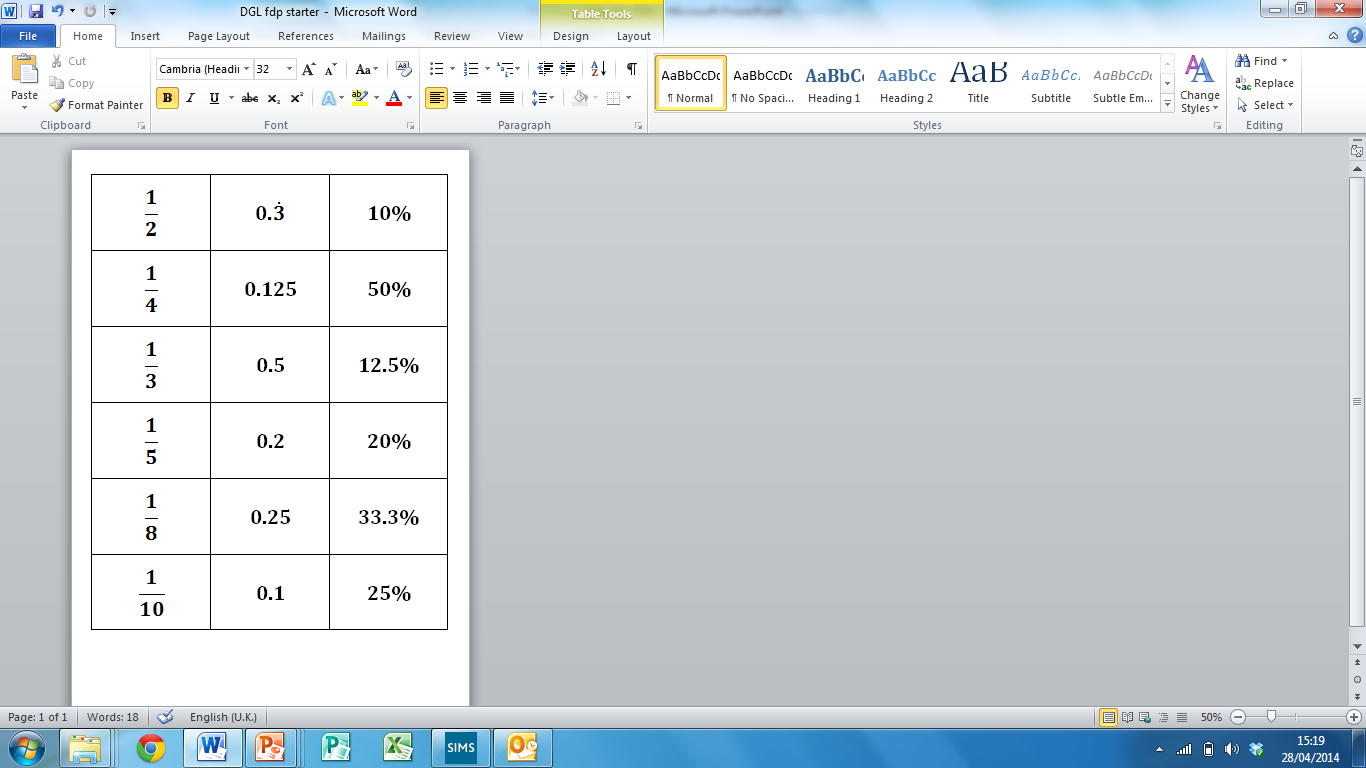 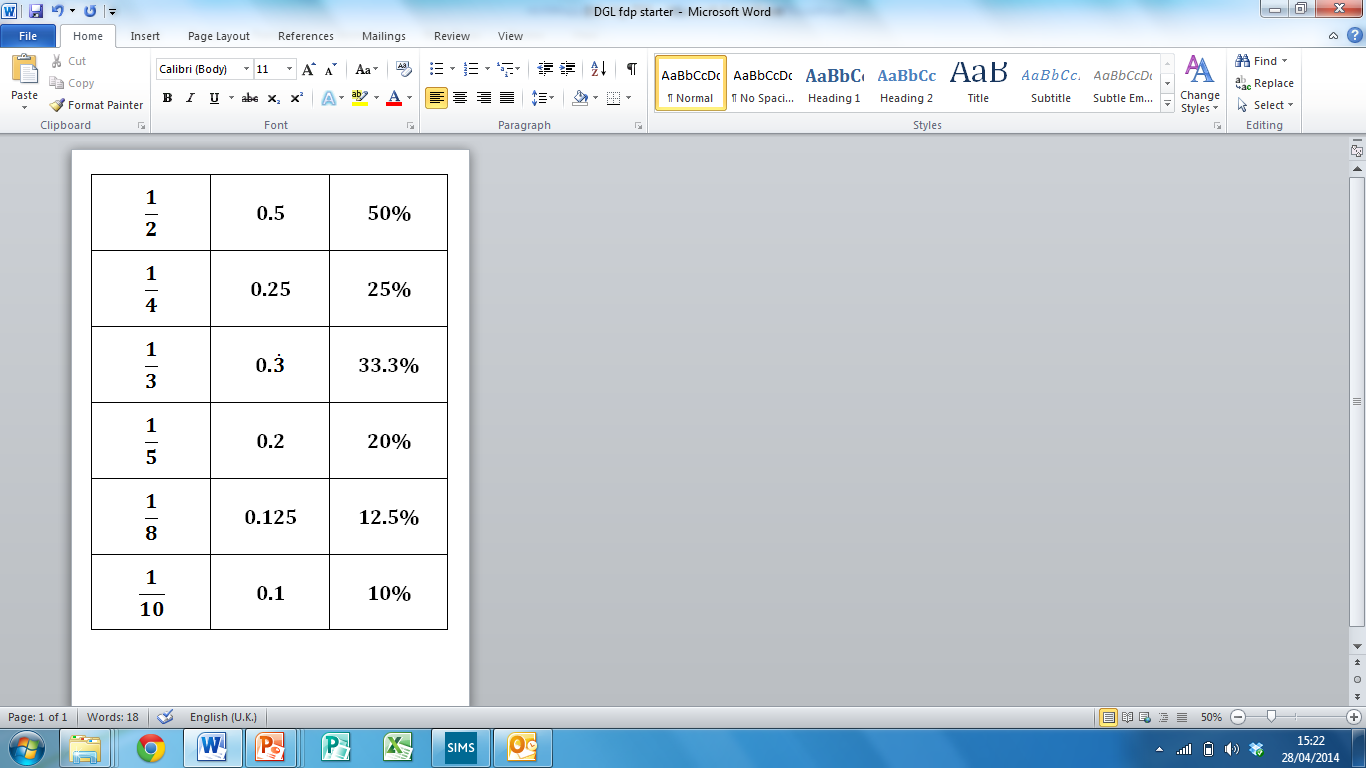 Answers

You need to know these ones off by heart!
Divide
Task – Copy and complete the table:
Answers
Task

Convert these fractions to decimals:
(You can use your calculator for these!)
0.2068966…
0.3333333…
0.3571429…
0.2857143…
0.2222222…
Multiply by 10 because one digit is recurring
Subtract one from the other
Solve
Simplify
Multiply by 100 because two digits are recurring
Subtract one from the other
Solve
Simplify
Multiply by 1000 because three digits are recurring
Subtract one from the other
Solve
Simplify
Extension: Convert the recurring decimal 2.1363636… to a mixed number. Give your answer in its simplest form.